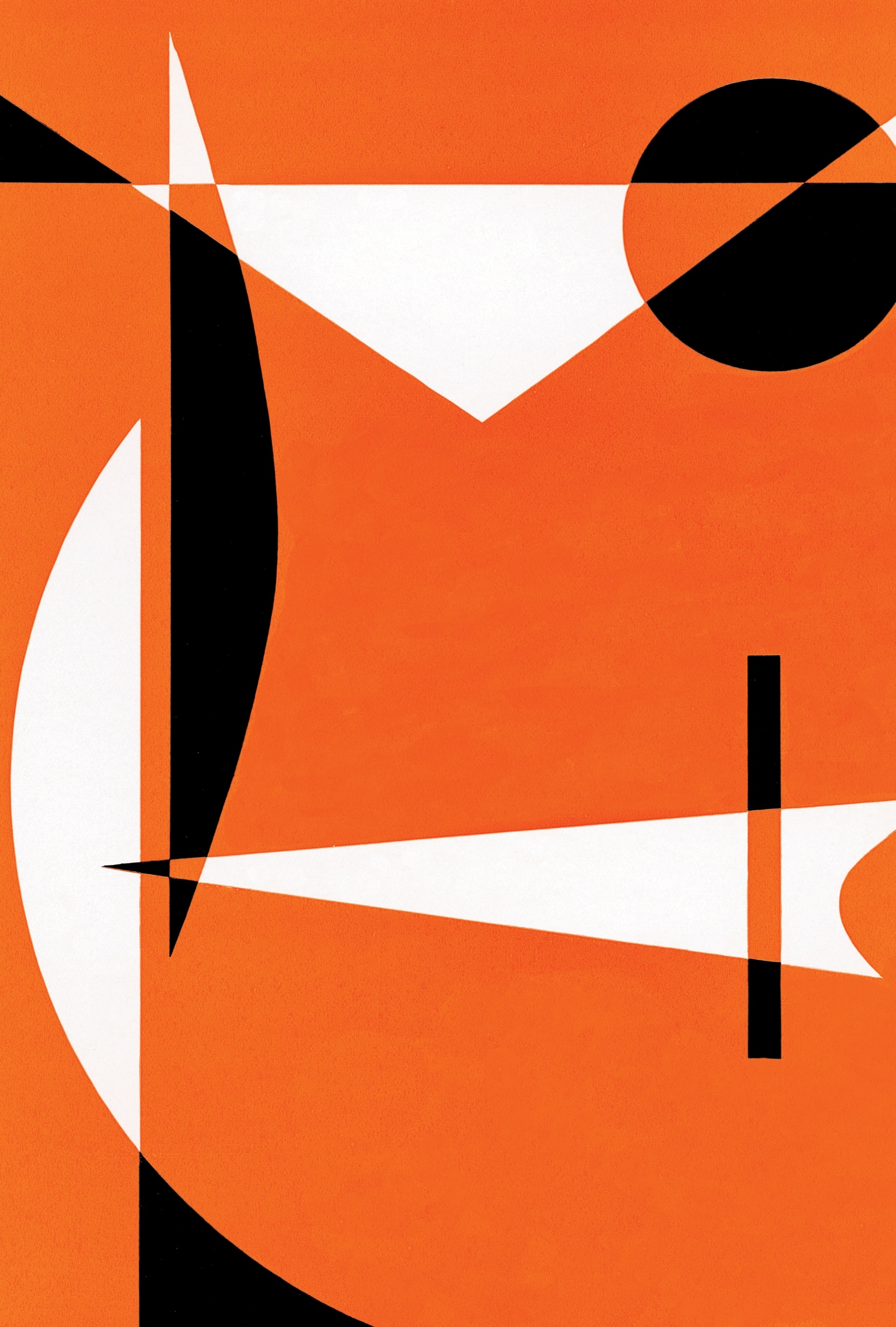 Programme jeunes statisticiens d’AFRISTAT 
1ère PROMOTION
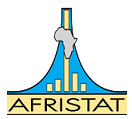 WEBINAIRE sur les thèmes « travail et inégalités » et « santé de la femme et de l’enfant » en lien avec les ODD
INEGALITES DE GENRE ET DE SALAIRES SUR LE MARCHE DE TRAVAIL IVOIRIEN
AKLOBESSI Kodjo
Ingénieur Statisticien Economiste
Avec l’appui financier du Ministère de l’Europe et des Affaires Etrangères à travers le Projet SODDA
Plan de présentation
INTRODUCTION

METHODOLOGIE

RESULTATS 

RECOMMANDATIONS 

CONCLUSION
Introduction
Introduction
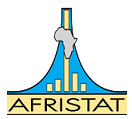 Introduction
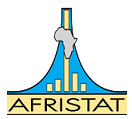 Introduction
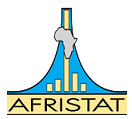 Questions de recherche
Quel est l’état des lieux des inégalités de genre et salaires sur le marché de l ’emploi en Côte d’Ivoire ?

Quels sont les déterminants macroéconomiques de l’inégalité de genre et salaire?
Objectifs
Examiner la tendance des disparités entre homme et femme et des écarts salariaux dans l’économie ivoirienne entre 2004 et 2017;

Faire un état des lieux des inégalités de genre sur le marché ivoirien sur la période de 2004 à 2017;

Identifier les variables macroéconomiques sur lesquelles les décideurs peuvent agir pour aider à atteindre les objectifs prévus dans les ODD.
METHODOLOGIE
INDICATEURS & MODELISATION & VARIABLES & SOURCES
Méthodologie
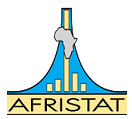 Indicateurs utilisés
Indice de Duncan (1998)
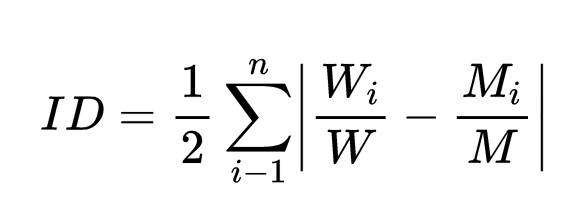 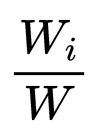 représente la proportion de femmes exerçant dans une catégorie socio-professionnelle (ouvrier, cadre inférieur, cadre moyen et cadre supérieur)
Avantages
L’indice de Duncan est simple et généralisable;

Il prend en compte les aspects microéconomiques dans le calcul;

Donne une idée de ventilation des travailleurs par sexe et par niveau de désagrégation.
Méthodologie
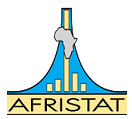 Variables et Sources
Variables: Effectif des salariés ventilés par Catégorie professionnelle et le sexe en considérant la classification ivoirienne des activités et des produits (CIAP) conçue à partir des nouvelles nomenclatures révisées NAEMA révision1 et NOPEMA révision1, exportations, valeurs ajoutées par secteur, la production par secteur.

Période:  2004 – 2017

Source: Institut National de Côte d’Ivoire

Niveau de désagrégation: Secteurs (Agriculture, Industrie, Commerce); Sexe (Masculin, Féminin)
Méthodologie
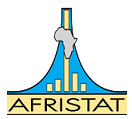 Modélisation
Description des variables
Modélisation en données de panel (2004 -2017)
Modèles à effets fixes et effets aléatoires
Test de Hausman pour le choix du meilleur modèle
Robustesse: Modèle Tobit
Résultats
Evolution de l'Indice de Duncan des inégalités dans l’emploi
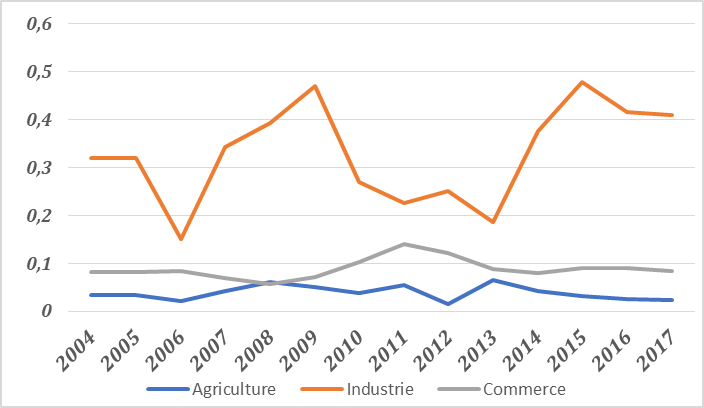 Source: INS Côte d’Ivoire
[Speaker Notes: Poverty rates among women 20-34 years of age are significantly above those of men in the same age group  - the gap extends to impressive 13.8 percentage points for the 25-29 year olds.
Later in life this gao reappears as women above 55 years of age are consistently poorer than their male counterparts.

significant gaps arise when looking at poverty through the life cycle. As in other African countries, Togolese women are more likely than men to live in poor households starting in their mid-20s and continuing until their 50s (World Bank 2018a).  Women are therefore likelier than men to be poor during core productive and reproductive stages of life (figure 2.1). In addition, among the elderly population, the poverty rate for women is again higher than that for men. 

Such gender disparities are in line with findings by Muñoz et al. (2018), whose analysis of harmonized data points in Sub-Saharan Africa shows that, for the 20–34 age group, the average gender poverty gap is as much as 7.1 percentage points. This pattern suggests that care responsibilities for children combined with constraints in economic opportunities may be major vulnerability factors for women. When comparing different types of household compositions, sole female earner households make up the largest share of poor households in Sub-Saharan Africa (SSA), and one-adult female households with children are more prevalent among the poor (Muñoz et al. 2018). In addition, other measures (for example, those based on consumption) that consider the allocation of resources within the household can help to build a more accurate picture of poverty as experienced by individuals (World Bank 2018a).]
Evolution de l'Indice de Duncan des inégalités salariales
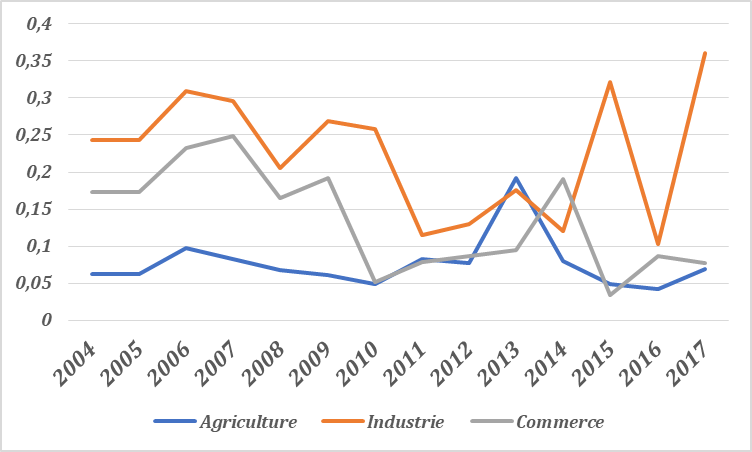 Source: INS Côte d’Ivoire
[Speaker Notes: Poverty rates among women 20-34 years of age are significantly above those of men in the same age group  - the gap extends to impressive 13.8 percentage points for the 25-29 year olds.
Later in life this gao reappears as women above 55 years of age are consistently poorer than their male counterparts.

significant gaps arise when looking at poverty through the life cycle. As in other African countries, Togolese women are more likely than men to live in poor households starting in their mid-20s and continuing until their 50s (World Bank 2018a).  Women are therefore likelier than men to be poor during core productive and reproductive stages of life (figure 2.1). In addition, among the elderly population, the poverty rate for women is again higher than that for men. 

Such gender disparities are in line with findings by Muñoz et al. (2018), whose analysis of harmonized data points in Sub-Saharan Africa shows that, for the 20–34 age group, the average gender poverty gap is as much as 7.1 percentage points. This pattern suggests that care responsibilities for children combined with constraints in economic opportunities may be major vulnerability factors for women. When comparing different types of household compositions, sole female earner households make up the largest share of poor households in Sub-Saharan Africa (SSA), and one-adult female households with children are more prevalent among the poor (Muñoz et al. 2018). In addition, other measures (for example, those based on consumption) that consider the allocation of resources within the household can help to build a more accurate picture of poverty as experienced by individuals (World Bank 2018a).]
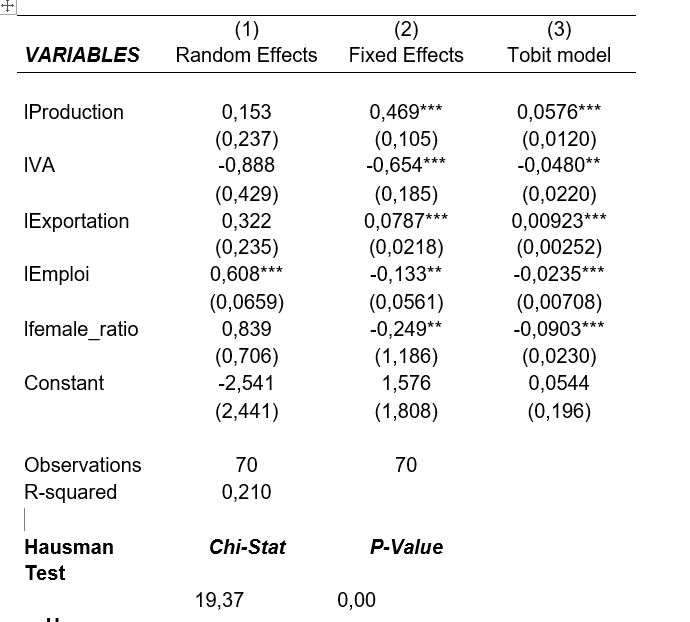 Estimations des inégalités de genre dans l'emploi
[Speaker Notes: Poverty rates among women 20-34 years of age are significantly above those of men in the same age group  - the gap extends to impressive 13.8 percentage points for the 25-29 year olds.
Later in life this gao reappears as women above 55 years of age are consistently poorer than their male counterparts.

significant gaps arise when looking at poverty through the life cycle. As in other African countries, Togolese women are more likely than men to live in poor households starting in their mid-20s and continuing until their 50s (World Bank 2018a).  Women are therefore likelier than men to be poor during core productive and reproductive stages of life (figure 2.1). In addition, among the elderly population, the poverty rate for women is again higher than that for men. 

Such gender disparities are in line with findings by Muñoz et al. (2018), whose analysis of harmonized data points in Sub-Saharan Africa shows that, for the 20–34 age group, the average gender poverty gap is as much as 7.1 percentage points. This pattern suggests that care responsibilities for children combined with constraints in economic opportunities may be major vulnerability factors for women. When comparing different types of household compositions, sole female earner households make up the largest share of poor households in Sub-Saharan Africa (SSA), and one-adult female households with children are more prevalent among the poor (Muñoz et al. 2018). In addition, other measures (for example, those based on consumption) that consider the allocation of resources within the household can help to build a more accurate picture of poverty as experienced by individuals (World Bank 2018a).]
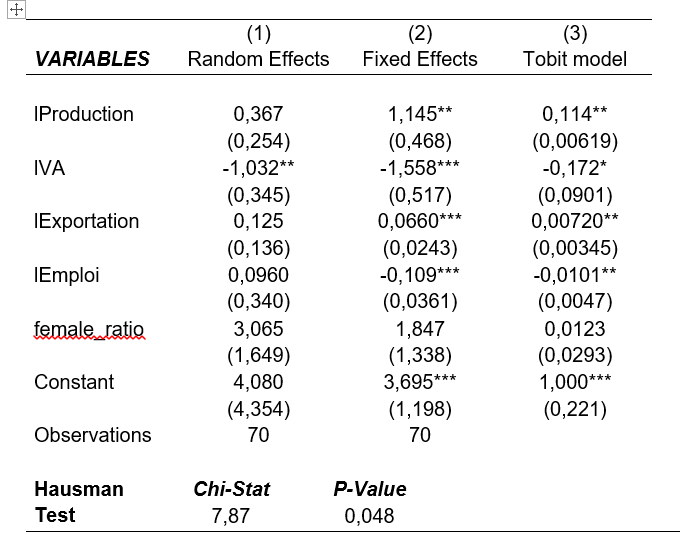 Estimations des inégalités salariales
[Speaker Notes: Poverty rates among women 20-34 years of age are significantly above those of men in the same age group  - the gap extends to impressive 13.8 percentage points for the 25-29 year olds.
Later in life this gao reappears as women above 55 years of age are consistently poorer than their male counterparts.

significant gaps arise when looking at poverty through the life cycle. As in other African countries, Togolese women are more likely than men to live in poor households starting in their mid-20s and continuing until their 50s (World Bank 2018a).  Women are therefore likelier than men to be poor during core productive and reproductive stages of life (figure 2.1). In addition, among the elderly population, the poverty rate for women is again higher than that for men. 

Such gender disparities are in line with findings by Muñoz et al. (2018), whose analysis of harmonized data points in Sub-Saharan Africa shows that, for the 20–34 age group, the average gender poverty gap is as much as 7.1 percentage points. This pattern suggests that care responsibilities for children combined with constraints in economic opportunities may be major vulnerability factors for women. When comparing different types of household compositions, sole female earner households make up the largest share of poor households in Sub-Saharan Africa (SSA), and one-adult female households with children are more prevalent among the poor (Muñoz et al. 2018). In addition, other measures (for example, those based on consumption) that consider the allocation of resources within the household can help to build a more accurate picture of poverty as experienced by individuals (World Bank 2018a).]
Recommandations
Accroître l'accès des femmes à des emplois de qualité
Soutenir les femmes entrepreneurs pour qu'elles puissent créer et maintenir leurs entreprises
Développer des succès stories pour les femmes
Conclusion